Шишканова Юлия Александровна
(240-680-938)
	Кудашева Екатерина Александровна 
(265-254-973)
Семейные традиции в 19 веке, из прошлого в настоящее.
Счастливая семья – 
                     сильное государство
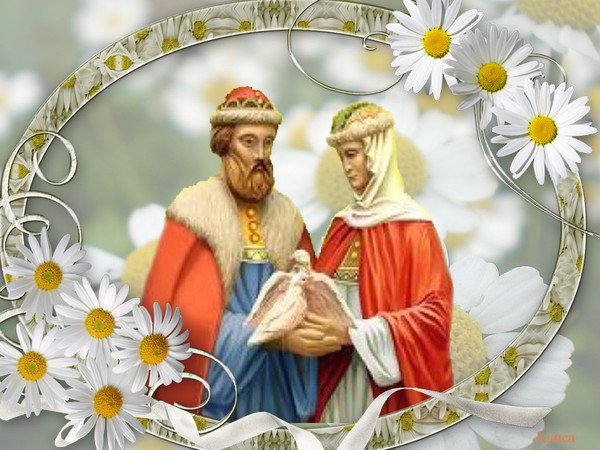 Структура урока:
Сообщения студентов и презентация «Традиционные семейные праздники  в 19 веке» 
Чтение и анализ рассказа  Ф. М. Достоевского «Мальчик у Христа на ёлке».
Викторина.
Беседа: современные праздники, их роль в нашей жизни. 
Анализ социологического исследования «Праздники в нашей жизни».
Обобщение по уроку, подведение итогов.
Инструкция к выполнению домашнего задания.
Рождество                                 Христово
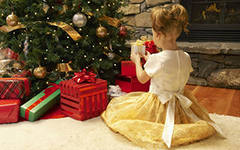 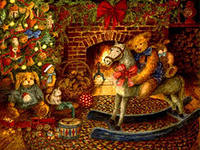 Вертеп для кукольного театра
Святки
Святки – неделя после Рождества.
Это время для гаданий
Крещение Господне
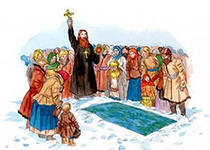 Искупаться в проруби – набраться здоровья на весь год
Великий пост
Молитва и пост приготовляют душу к Великой Пасхе
Постный стол наполнен растительными яствами
Пасха. Воскресение Христово
Самоцветие яиц и улыбки милых лиц , 
Светлой радости чудес, 
Христос Воскрес!
Пасхальные обычаи
Детская забава – катание яиц
Праздничный стол – крашеные яйца, кулич и творожная пасха.
Святая Троица
К Троице вся семья старалась украсить дом цветами, ветками берез и  свежей травой.
Праздничные гулянья
Традиционно этот праздник отмечался коллективно, всем селом, с особым размахом. Девушки плели венки, молодёжь вела хороводы и пела русские песни.
Преображение. Яблочный Спас
Все, от мала до велика отправлялись в церковь, чтобы освещать созревшие фрукты.
Покров – время свадеб
По приметам, свадьба, сыгранная на Покров, приводит к крепкому и благополучному союзу.
В Рождество исполняются все детские мечты. 
Это время чудес и подарков
Самый долгожданный праздник всех детей
Федор  Михайлович Достоевский
Федор и Любовь 
Достоевские, 
дети писателя
Результаты социологического исследования среди студентов 1 курса на тему «Праздники в нашей жизни»
Семья вместе – душа на месте
Большая семья, с богатыми традициями – островок счастья и любви